EASY ENGLISHGRADE - 8
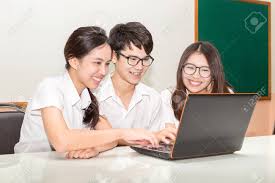 ZONAL EDUCATION OFFICE – EMBILIPITIYA
                                                                                                         Prepared by – Ms D.A.N.Lakmali
                                                                                                                   R/Emb/ Mulendiyawala M.V.
UNIT -03LET’S BE CONSIDERATE.
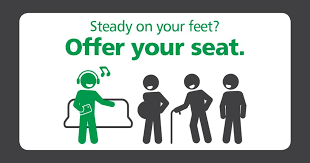 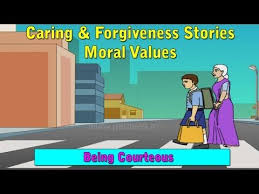 Activity 3.1, 3.2
Competency Level – 5.2 Extracts specific information from various types of simple text.
Circle the correct answer.
Where are Rusiru,his mother and an old lady?
     (a) At the railway station            (b) At the bus halt.
Is there an old lady behind Rusiru?
     (a) yes                             (b) no
Who will get on to the bus first?
      (a) The old lady             (b) Rusiru
Where is the old lady going?
      (a) to temple                 (b) to hospital
Who helped Rusiru’s mother to take the bag in to the bus?
      (a) The bus driver          (b) the bus conductor
Where are Rusiru and his mother going? 
       (a) to hospital               (b) to fair
Why is the old lady going to the hospital?
       (a) because she wanted to visit a patient.  (b) because she wanted to see a doctor
Why is Rusiru going to the hospital?
      (a) because his father was admitted to the hospital              (b) because his brother was   admitted                                                         to    the hospital
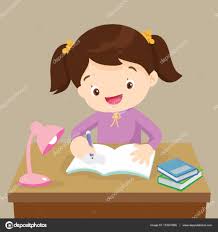 Match the utterances in A with B
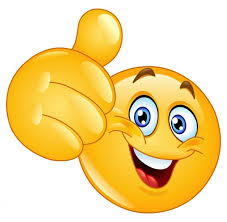 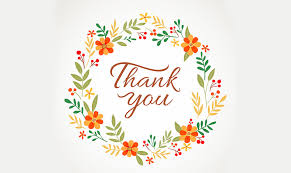